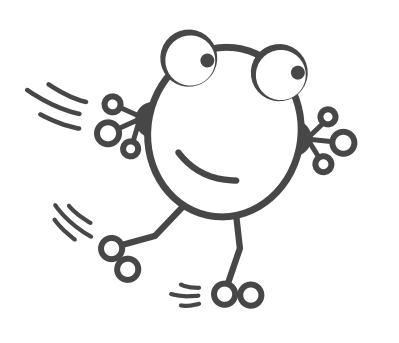 Read for speed
it
on
a
him
big
in
sat
dog
cat
and
is
yes
up
can
got
sit
man
get
an
us
am
not
with
fat
thin
this
will
his
leg
had
fish
that
lot
bad
then
six
mix
ship
box
off
catch
bag
have
but
lots
black
long
pink
red
them
hot
cut
bit
went
milk
bed
full
has
lost
left
help
ran
wet
let
at
shop
stop
chips
swim
run
dad
hid
sang
job
thing
hat
next
bug
log
sand
back
stick
cross
mum
mat
mess
did
from
well
such
rest
best
pet
smell
must
if
sun
soft
hand
rock
ask
cap
vest
sock
along
drink
quick
way
say
stay
day
yet
green
keep
when
three
just
night
right
might
play
feel
follow
street
last
snow
throw
grow
own
sleep
food
cool
tell
may
think
tree
teeth
fox
frog
need
high
light
fright
yellow
know
show
jump
slow
too
low
cold
little
Sunday
cook
good
feet
took
car
smart
start
far
look
sort
sing
floor
door
more
which
hair
fair
party
girl
shirt
birthday
fight
first
skirt
out
about
see
round
house
lucky
boy
away
join
lunch
problem
began
wrong
spring
very
thanks
still
much
cannot
tomorrow
sweet
bath
end
sell
himself
kitchen
king
pushed
head
bread
spread
bottom
lived
giving
story
mind
foot
told
check
find
happy
kitten
holiday
being
feeding
knee
body
creep
sheets
shook
seen
silly
tight
send
tonight
week
plant
window
lay
below
narrow
soon
glass
fresh
clock
slept
smooth
until
beginning
apart
between
indeed
agreed
horse
animal
morning
before
across
chance
importantly
fairy
unfair
children
stuck
almost
always
choose
upset
fantastic
thirsty
garden
ground
loud
stairs
found
sound
poor
hard
enjoy
marry
together
name
made
take
mistake
place
same
instead
please
really
least
leave
make
five
quite
time
life
smile
hide
while
those
suddenly
alone
hole
wrote
home
likes
tune
use
June
nose
bite
rude
listen
saw
inside
pile
shadow
month
awful
angry
strange
space
often
square
prepare
scare
climb
chair
beware
remember
better
paper
never
heavy
clean
dirty
fetch
shout
noise
land
coat
doubt
straight
everything
face
afraid
complained
magic
these
pretty
lake
voice
spoke
ugly
owe
promise
knew
forget
blue
boat
white
rules
safe
mean
year
family
knock
dear
ready
Friday
nearly
picture
amazing
largest
behaviour
measure
mixture
parents
adventure
because
station
celebration
invitation
congratulations
nurse
doctor
operation
middle
dinosaur
forest
serious
enormous
delicious
dangerous
obvious
famous
silk
crowd
stupid
person
invisible
horrible
terrible
comfortable